Technológia és termék fejlesztés, megújuló energia
Megújuló energia, biomassza hasznosítás




Budapest, 2017.09.19.

Víg András
TechnovaCont kft.
Megújuló energia
Megújuló energiaforrások alatt azokat az energiahordozókat értjük, amelyek hasznosítása közben a forrás nem csökken, hanem újratermelődik, megújul, vagy mód van az adott területről ugyanolyan jellegű és mennyiségű energia kitermelésére.
Cél: az üvegházhatású gázok kibocsátásának csökkentése
 az éghajlatváltozási politika a Kiotói Egyezményen alapszik, amely jogilag kötelezően előírja a szén-dioxid,metán,dinitrogén-oxid és további három fluor tartalmú gáz kibocsátásának  az 1990-es szinthez viszonyított 5%- os csökkentését 2012-ig.
      Elmaradt a siker. Legfrissebb a G20 szándéknyilatkozatok.
Mo. bruttó vill. energia felhasználás
2014-ben meghaladta a 42,5 terawatt órát,
megjegyzés: a válság éveinek csökkenése után emelkedő tendencia,
amelyből import részarány 31,44%
Megújuló energia
Biomassza tüzelés
Geotermia, hőhasznosítás
Biomasszából termelt villamos áram
Biogáz
Nap
Szél
Egyéb
MEGÚJULÓ ENERGIA FORRÁSOK MAGYARORSÁGON PJ/ÉVForrás: Bohoczky Ferenc GKM
– A HAZAI MEGÚJULÓ ENERGIA ALAPÚ VILLAMOSENERGIA RÉSZARÁNY ALAKULÁSA
Az energia termelési adatok 2014 évben
Az összes villamos energia termelésből:
    - 36,7% nukleáris energia
    - 14,2% lignit, ill. szén
    - 10,8% földgáz energia hordozóval termelt áram
Villamos termelés 6,8%-a megújulóból,
amelyből: - 3,9 % biomassza
              -1,5% szélenergia
		    - egyéb (nap, geotermia stb).
Vállalt kötelezettség 2020-ig
az EU átlag 20%
Mo. 14,65% a cél
megjegyzés: a következő 5 évben min. duplájára kell emelni a zöld energiát.
Megújuló energia hasznosítás közel jövője
Magyarországnak 2010.dec.22. óta van  Megújuló Energia Hasznosítási Cselekvési Terve
2020-ig terjedően  meghatározza a megújuló energia felhasználás alakulását
Az összes energia felhasználáson belül a megújuló részarány kötelező 13% önként megemelésre került 14,5%-ra.  Emlékeztetőül: 2005-ben 4,3% volt.
A megújuló energia felhasználáson belül 2010-ben a biomassza 81% volt a többi megújuló részarány 19%-ról 39%-ra történő emelését írja elő.
Megújuló energia hasznosítás közel jövője
Nem csak energiapolitikai kérdés, hanem:
- környezetvédelmi, 
- vidék- és agrárfejlesztési,
- fenntartható fejlődést segítő,
- energia import csökkentő,
- mezőgazdasági területek hasznosítását 		   segítő,
- helyi életkörülmény javító,
- helyben maradást biztosító, stb.
Megújuló energia hasznosítás elősegítése
átvételi kötelezettség előírásával
kedvező pályázási lehetőségekkel,
támogatási rendszerrel (kamat-, beruházás-, ártámogatás)
adó-visszaigénylési lehetőséggel (nyereség-, jövedelemadó stb.),
reális átvételi ár meghatározásával
tudatformálással, meggyőzéssel
Célkitűzéseket szolgáló intézkedések a cselekvési tervben
Támogatási intézkedések, programok (hazai finanszírozás, EU-s társfinanszírozás, közvetlen EU-s források)
Egyéb (piaci, költségvetési) pénzügyi ösztönzők
Általános szabályozási
Társadalmi intézkedések (foglalkoztatás, képzés, társadalmi tudatformálás, energia szakértői hálózat stb.)
A biomassza, mint energia forrás
A biomassza egyes meghatározás szerint szénhidrogén alapanyagú növényi anyag, amely a nap sugárzó energiáját és az atmoszféra CO 2 tartalmát felhasználva épül fel. A biomassza azonban a növényeknél jóval tágabb fogalom. Magában foglalja egy adott élettérben jelenlevő összes élő és élettelen szerves anyag mennyiségét, tehát a növényzetet (fitomassza), az állatvilágot (zoomassza) és az elhalt szervezeteket, valamint a szerves hulladékokat is.
„Magyarország biomassza nagyhatalom”
Az ország 83,1% termőföld, ebből 75,8% mezőgazdasági terület 23%-a erdő és 1,2% nádas. 
Az összes szántó 4,5 millió ha. ebből vetetlen szántó 134.000 ha. 
Energia fű, egyéb ültetvényre felhasználható / kivonásra kerülő szántó/ terület ~1millió ha.
Energia erdő telepítését törvénymódosítás tette lehetővé  mivel  az erdőtörvény szerint 20 évig nem lehet kivágni a fát, ezért ültetvény kategóriába kellett  átsorolni. 
Teljes biomassza készlet 350-360 millió tonna, ebből évente újratermelődő 105-110 millió t.
Energetikai célra energiaforrásként felhasználható:
növénytermesztés 7-8 millió t. melléktermék, 0,5-1 millió t. főtermék /repce, kukorica/
állattenyésztés      7-8 millió t. melléktermék/ almos és hígtrágya/
élelmiszeripar       150-200 ezer t. melléktermék
települési hulladék 20-25 millió t.
Biomassza / Hulladékhasznosító Erőmű
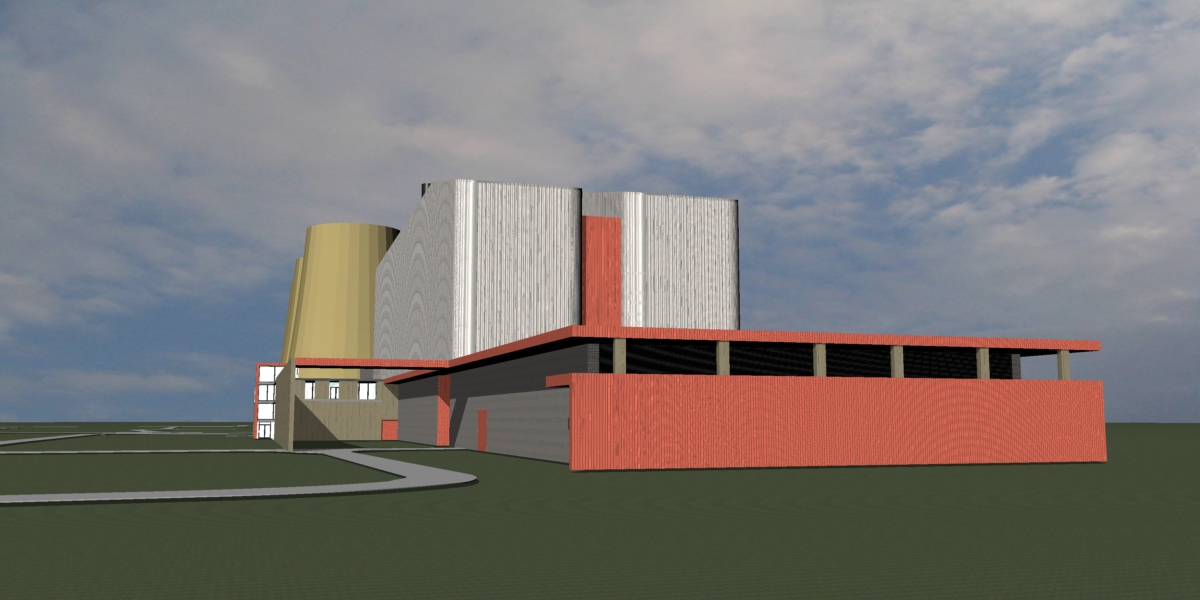 Víg András TechnovaCont kft.
BME
Budapest, 2017.09.26.
Szalmabála tüzelésű biomassza erőmű folyamatábrája
Hulladékgazdálkodás
A 2000 évi XLIII. sz. EU követelményeket figyelembe vevő hulladéktörvény és az erre épülő 2002 évi Országos Hulladékgazdálkodási Terv valamint az új 2012. évi CLXXXV. törvény a hulladékokról határozzák meg a kommunális hulladék kezelésére, hasznosítására vonatkozóan teendőket.
Törvényi háttér
VET
      Cél: az EU 6. Akció program 
		    hazai megvalósítása
Elvárások a hulladékgazdálkodás területén
Keletkező hulladék mennyiség csökkentése
Kötelező szelektív gyűjtés illetve válogatás
Minél nagyobb anyagában történő újrahasznosítás
Szerves anyagok komposztálása
Égethető frakció termikus hasznosítása
Hulladéklerakás minimálisra csökkentése
Települési hulladékból válogatott égethető frakció termikus hasznosítása
Magyarországon évente 4,5 millió tonna települési szilárd hulladék képződik, amelyből 1,5 millió tonna válogatott termikus hasznosításra alkalmas 
   égethető frakció állítható elő!
Égethető frakció
Nedvességtartalom 		10-20 %

Fűtőérték 			11-14 MJkg

Hamutartalom 			25%
Termikus hasznosítás módjai
Hulladékhasznosítás céljára épített erőmű
Együttégetés szilárd tüzelésű erőművekben
Cementgyári égetés
A telepítési helyszín kiválasztása
Ipari környezetben, barnamezős beruházás
Erőműként működő telephely
Villamos hálózatra való csatlakozás lehetősége
Közúti és vasúti megközelíthetőség
Szomszédos régióval az együttműködés lehetősége
A kezdeti koncepció
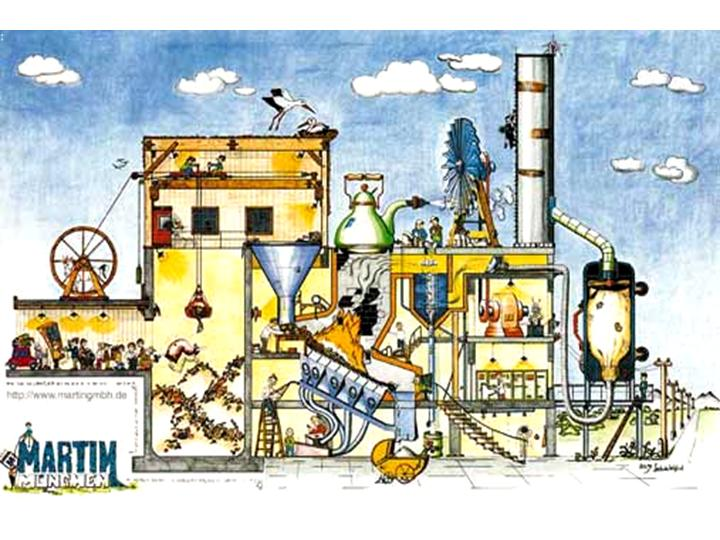 [Speaker Notes: A]
A Hulladékhasznosító Erőmű főbb műszaki adatai
Égethető hulladékfrakció:		100 e t/év
Tüzelőanyag áram:			12,8 t/h
Fűtőérték:				12,5 MJkg
Éves üzemóra:			7800 h
Villamos teljesítmény:		11,04 Mwe
Önfogyasztás:			1,56 Mwe
Értékesíthető vill. telj.		9,48 Mwe
Éves értékesíthető vill.energia	72500 MWh
Választott technológia
Tüzelőanyag fogadása kezelése
Tüzelőanyag égető rendszer
Hőhasznosítás
Füstgáztisztítás
Szilárd maradékanyag kezelése
Füstgáztisztítás
NOx leválasztás 
Savas gázok nehéz fémek csökkentése
Nehézfém és dioxin mentesítés
Porszűrés
Füstgáztisztítás folyamatábra
Aktuális cím
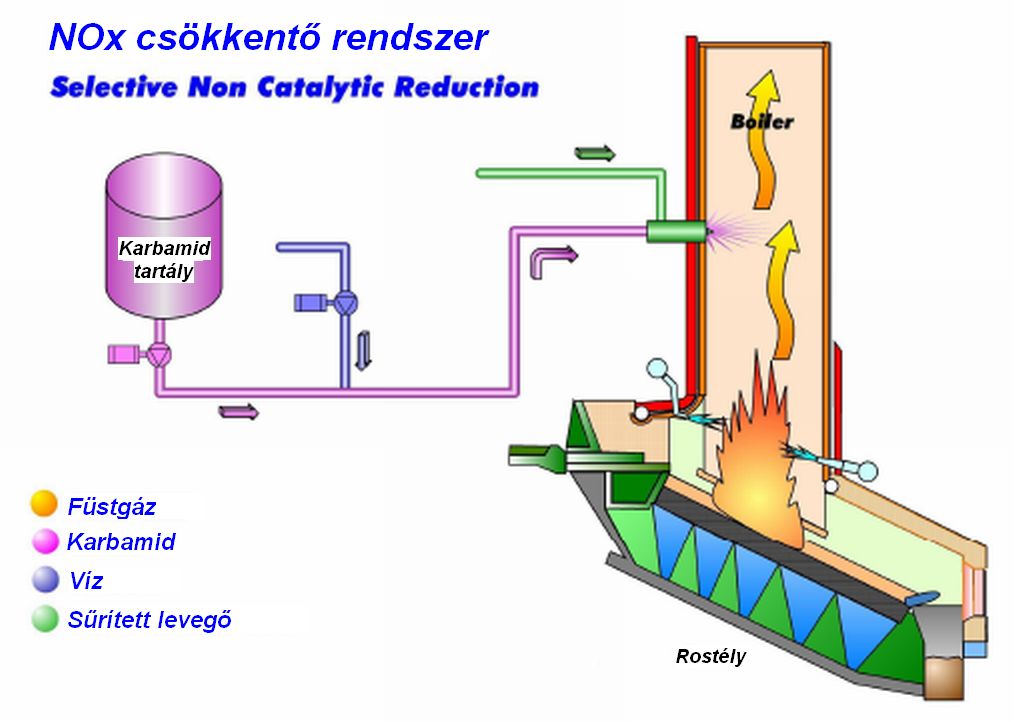 Savas gázok nehéz fémek csökkentése
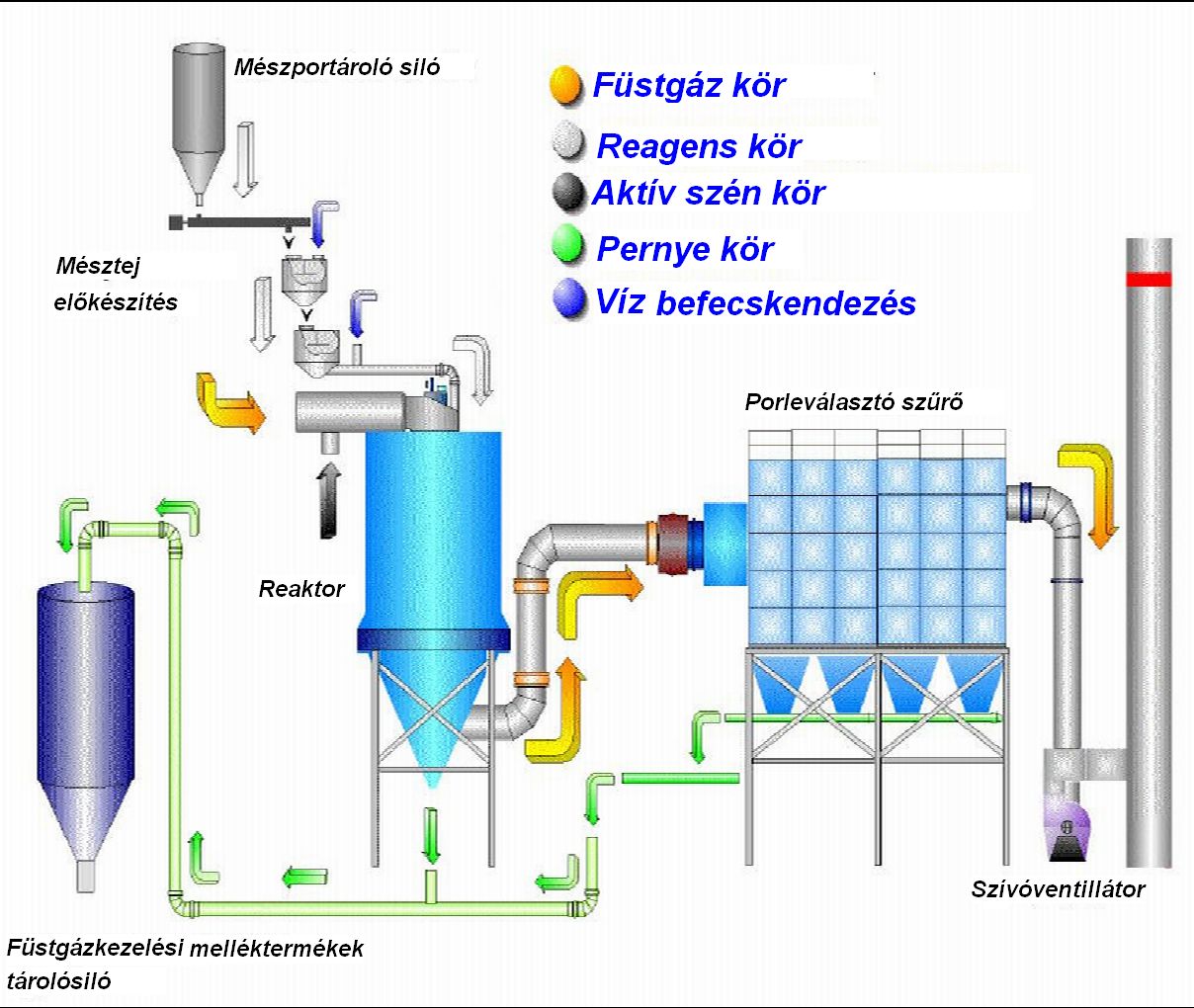 Aktívszén tároló és adagoló rendszer
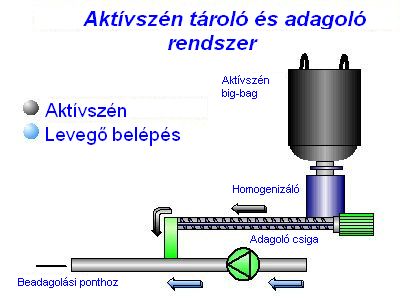 számított érték
[mg/Nm3]
határérték
[mg/Nm3]
SO2
19,285
50
HF
0,0884
1
HCl
5,373
10
NOx
114
200
CO
19
50
Hg és vegyületei
0,0212
0,05
összes szilárd
1,9
10
Számított kibocsátási értékek
Ártalmatlanítás vagy hasznosítás
A hulladék égető erőmű energetikai hatékonysága a BREF EU Irányelv szerinti képlet alapján számítható. 
A Best Avoilable Techniques (BAT) által előírt 65% küszöbérték felett hasznosítás, ez alatt ártalmatlanítás.
Az Erőmű energia hatékonysági mutatója
Csak villamos termelés esetén 11MWe
Ŋ= 0,658

Kogeneráció esetén 9,6 MWe   és    4 MWt  hőkiadás mellett 
Ŋ= 0,695
Referenciák
St. Gallen 	(Svájc)
Wels		(Ausztria)
Spittelau		(Ausztria) sikeres próbák
Mainz		(Németország)
Stellinger Moor (Németország)
Pozzilli		(Olaszország) legújabb
Hundertwasser szimfónia
Ahogy megálmodtuk
Az Erőmű látványterve
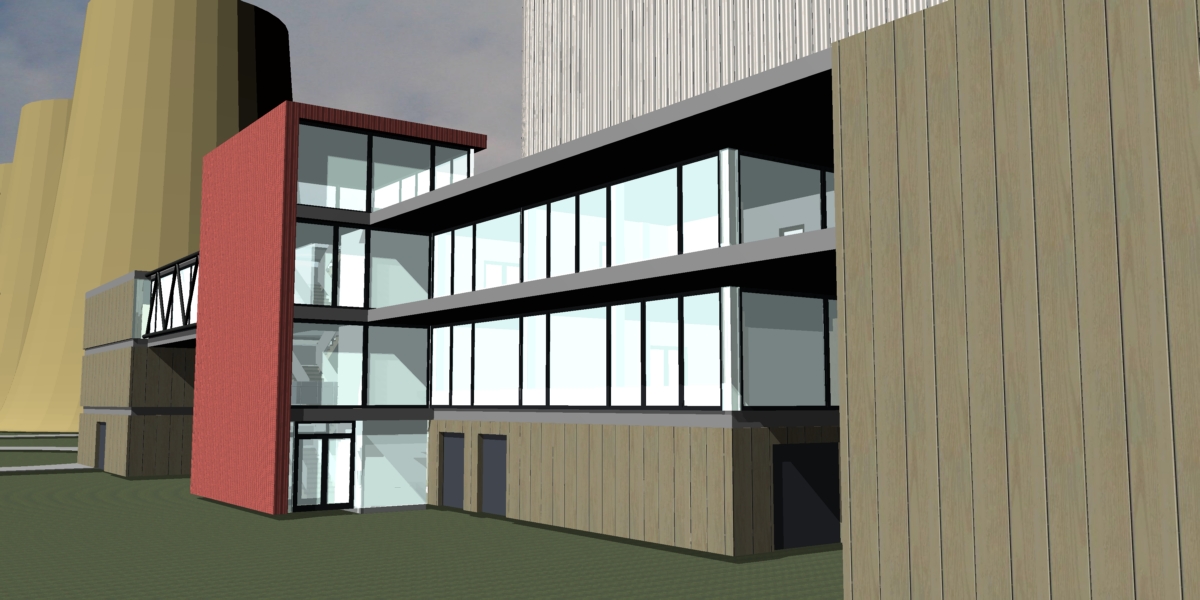 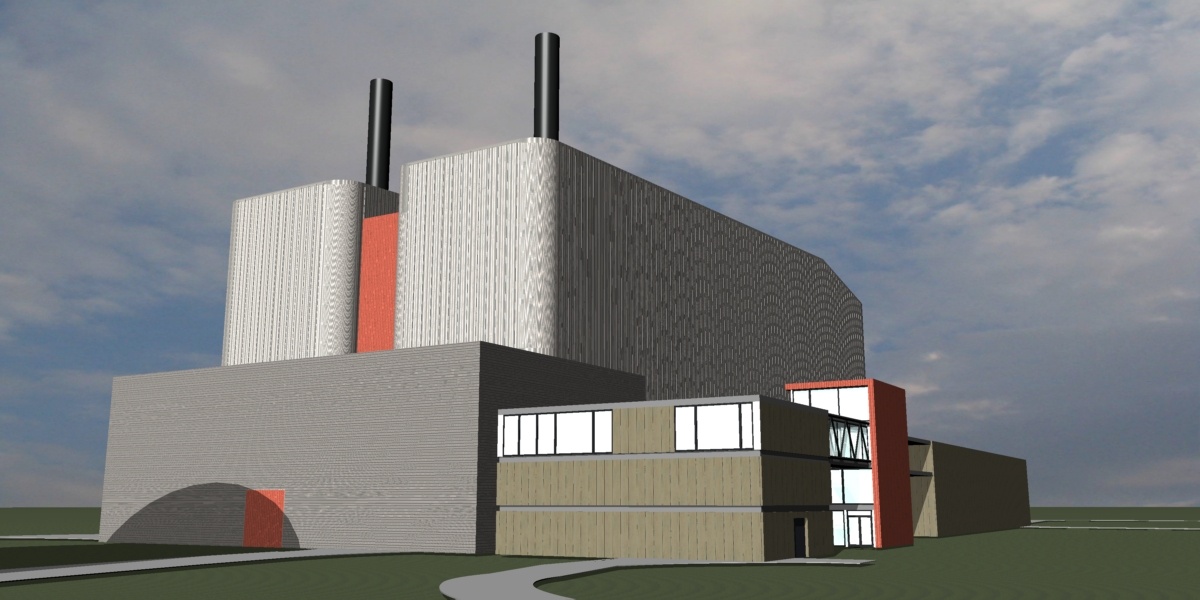 Majd elfelejtettem!
Az Erőmű beruházási költsége 
Fajlagos 1.000 t/év  =   1 millió EUR
Becsült 100.000t/év =  X millió EUR
Köszönöm a figyelmet!